Шляхи визначення активності
ферментів
Фотометричний вимір активності
   E + S                     ES                         E + P

Активність ферменту може бути перевірена шляхом вимірювання
Підвищення продукту 
  Зниження субстрату
  Зниження коферменту 
 Підвищення зміненого коферменту 

 Якщо субстрат і кофермент в надлишкової концентрації, швидкість реакції контролюється активностю фермента.
2
Сполучені реакції ферментів 

Для визначення активності  деяких ферментів використовують   інші ферментні реакції в послідовності реакцій. 

Ці інші допоміжні ферменти не вимірюються  

 Допоміжні ферменти використовуються в якості реагентів і додаються в надлишку, щоб вони не стали факторами в обмеження швидкості у загальному процесі. 

 Всі ферментативні реакції в сполученому аналізу повинні бути виконані в кінетиці нульового порядку, тобто в умовах насічення  ферментів субстратами.
3
Приклади сполучених методів

S1 +  E1                S1 E1                         E1  +   P1     ( RXN 1)  
P1  +  E2               P1 E2                         E2  +  P2      ( RXN 2 )
P2  +  E3              P2 E3                        E3   +  P3    ( RXN 3)

E1  = Фермент ми хочемо виміряти (пацієнт) – лімітуюча ланка
E2  = Допоміжний фермент (реагент)
E3  = Індикатор фермент (реагент)

Є 3 реакції з 3-х різних ферментів 
 P1 стає субстратом для реакції RXN 2 
 Р2 стає субстратом для реакції RXN 3 
 Ми в кінцевому підсумку вимірювання реакції 3, але його швидкість реакції визначається швидкістю реакції RXN 1
4
Ферментативні реакції виміряні з точки зору швидкості, з якою субстрат перетворений в продукт. Це може бути зроблено в 2-х вариантах
		Фіксують  Час початку – Час аналізу ( 2 точки )

Кінетика нульового порядку 
 Концентрації субстрату вимірюють при заданому тимчасовому інтервалі, щоб визначити активність ферменту
Невелика затримка від початку реакції на максимальній швидкості є лаг-фаза
Інтервали  вимірювання не можуть бути достатньо коротким, щоб виявити раптові зміни 
 Екстремально високі в активності ферменту можуть призвести до виснаження субстрату між виміряними інтервалами - виснаження субстрату.
 Виснаження субстрату викликає ложно занижені результати активності.
5
Методологія двох точкового методу визначення активності ферменту
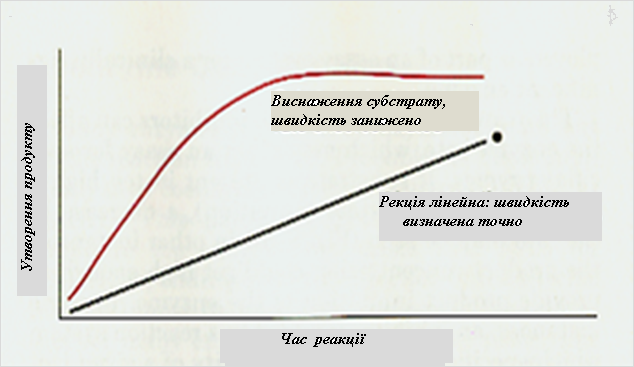 6
Мультиточковий  безперервний моніторинг (кінетичний аналіз)
Безперервні вимірювання концентрації субстрату або концентрації продукту реєструються спектрофотометром автоматизованого аналізатора 

 Виснаження субстрату виявлений, тому що аналізатор завжди "дивиться" і побаче різкі кардинальні зміни
7
Мультиточковий метод визначення активності ферментів
8
Порівняння  техніки 2 точкового і мультиточкового методів ензимології
9
Активність ферменту можна виміряти як функцію зміни значень оптичної щільності протягом певного періоду часу
Пам'ятайте, що ферменти вимірюються в термінах “активності" 
 Скільки зроблено? Як швидко хімічні реакції відбуваються? 

 Велика зміна поглинання в одиницю часу показує, що реакція  
 відбувалась швидкими темпами, а це означає, що активність
 ферменту висока
10
Розрахунок активності ферменту
Пам'ятайте, що це не концентрація - це діяльність 
 Ферменти вимірюються в плані того, як швидко вони конвертувати субстрат  в продукт 
 Активність є вимірювання як швидко вони працюють 

 Загальна одиниця активності ферменту є Міжнародна одиниця (ME)
1 МО = То кількість ферменту, який перетворює 1 микромоль (1  моль) субстрату в продукт в хвилину за певних умов
Ці "умови" такі речі, як
pH
температура 
 субстрат
11
Математичне вираження активності ферменту


A    = Швидкість зміни оптичної щільності (А) з 	   	 речовина вимірюється
Хв.  = Час реакції вимірюється
TV    =  Загальний об’єм зразка ( плазма пацієнта+ реагенти)
SV    =  Об’єм плазми пацієнта
106    = Перетворення моль в мкмоль
L       = Довжина шляху світла
        = Молярний коефіцієнт поглинання
12
Приклад розрахунку молярного коефіцієнту поглинання
NADH (загальний кофермент) поглинає світло в 340 nm 
NAD     ( окислена форма) не поглинає при 340  nm

Збільшення (або зменшення) концентрація NADH в розчині викличе  зміни абсорбції (А)
0.05 х 10-3  молярний  розчин NADH в кюветі в 1 см дає поглинання 0.311
Молярний коефіцієнт поглинання NADH 6.22 х 103 моль / л 
 Кожен хімічна речовина має свої власні унікальні молярні 
коефіцієнти поглинання
13
Ферменти як реагенти
Ферменти використовують в якості реагентів в найрізноманітніших методологіях для вимірювання інших, не-ферментних речовин
 Ферменти допомагають виробляти речовини, які можуть бути легко виміряні 
 Специфічність ферментів допомагає усунути речовини, що заважають

 Якщо фермент використовують як реагент, ми не хочемо  щоб його концентрація впливала на хімічну реакцію 
 Щоб уникнути цього ферменту додається в надлишку так, що він не може стати обмежуючим швидкість фактором .... 

 Пам'ятаєте, ми просто  використовуємо  ферменти для вимірювання чогось ще
14